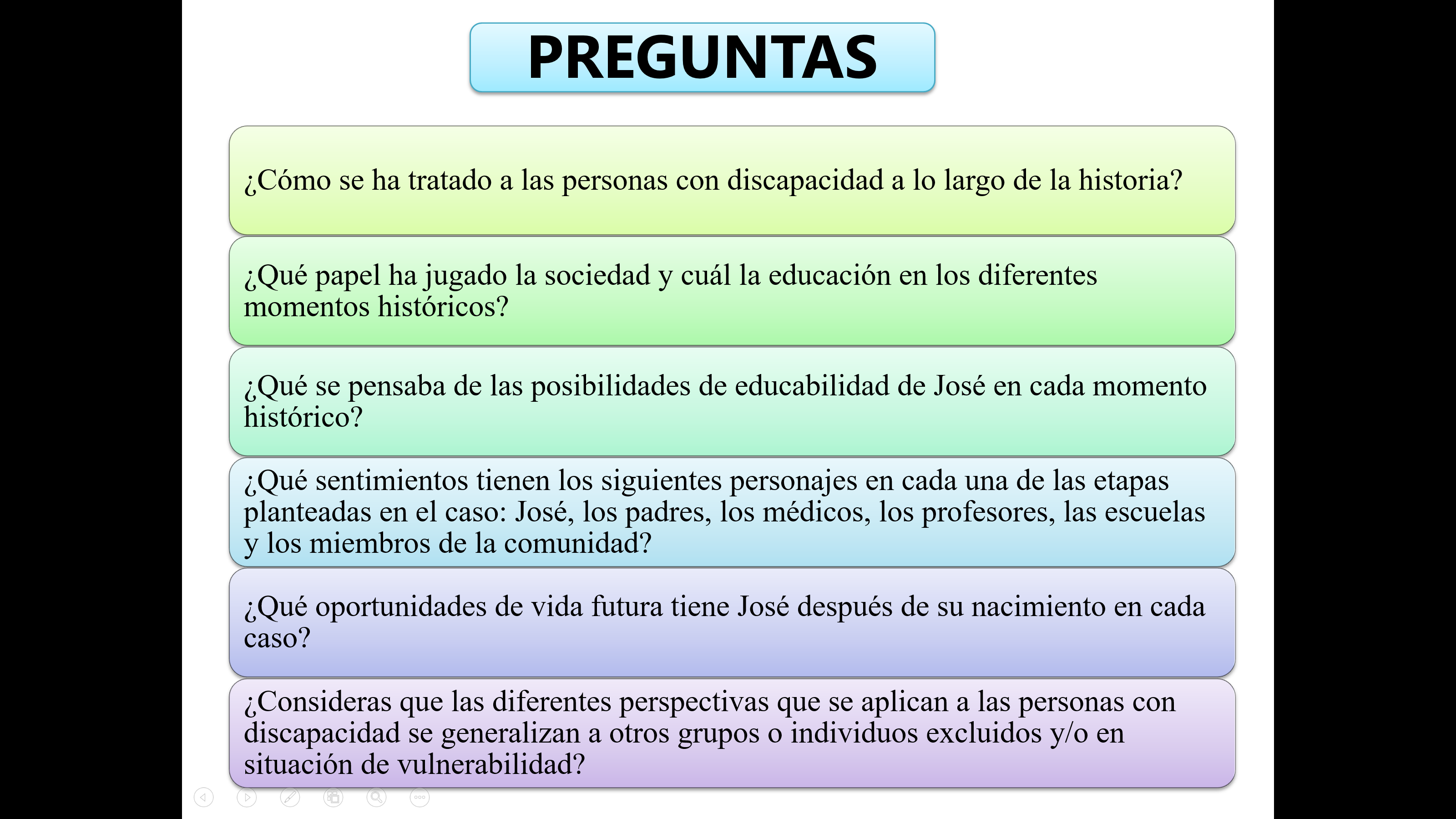 1. Principalmente con una notoria discriminación hacia ellos, o como con cierto miedo ala responsabilidad que es el tenerlos, las personas con discapacidad a lo largo de la historia han causado gran impacto en las personas, ya que estamos acostumbrados a lo “normal” por así decirlo, y cuando uno de nosotros no cumple el estándar de normalidad nos causa un poco de incertidumbre y temor el tratar con ellos, así que se optaba por rezagarlos, por abandonarlos por dejarlos simplemente a su suerte. Actualmente estas personas cuentan con un poco más de oportunidades para integrase a la vida cotidiana a un día a día, pero aun así sigue existiendo la discriminación o porque no decirlo la lastima hacia ellos.
2. La sociedad en que se vivian anteriormente jugaba un papel primordial en en trato que se da a las personas con discapacidades, ya que se encargaba de marginar de hacer menos a estas personas por el simple hecho de tener una necesidad diferente a las de nosotros, pero con el paso del tiempo se ha hecho conciencia un poco en la manera de tratar a estas personas, nos han hecho notar que no son diferentes en sí, ya que ninguna persona es igual a otra, solo tienen distintas habilidades a las de nosotros, hemos aceptado y empezado a admirar el hecho de el esfuerzo que hacen la gran mayoría por vivir adecuadamente en una sociedad que no está lista aun para aceptarlos en cualquier punto de la vida cotidiana. Y la escuela como institución formadora de personas, es un gran factor para la integración de estas personas porque ayuda a crear un poco más de conciencia en los alumnos de lo que son estas necesidades que tienen las personas, pero no hace mucho la escuela era también uno de los puntos más amplios de marginación, ya que ni siquiera aceptaba trabajar con alumnos con necesidades específicas, esto porque los docentes tenemos miedo de enfrentarnos a retos grandes y cambiar modalidades o estrategias de nuestra enseñanza
3. Primeramente José no logro sobrevivir, esto debido a la falta de educación y conocimientos de las personas que asistieron su nacimiento, así como la falta de recursos a la que se enfrentaba. Después se enfrentó a una situación muy diferente en la cual si logro vivir, pero fue separado de sus padres debido a consejos de personas más “preparadas” las cuales dijeron que sería más fácil abandonarlo a su suerte el niño tuvo un poco de más oportunidad de vivir pero en condiciones que no debería aun así falleció a causa de su misma discapacidad. Durante el tercer episodio el niño ya conto con un poco más de ayuda, tenía terapias y personas más preparadas en esta etapa se le dieron más posibilidades de seguir con su vida pero sin poder tener una vida normal. En el último caso de la vida de José, se le dieron mejores atenciones y la oportunidad de vivir una vida plena feliz, y poder integrarse a la educación tener oportunidades según sus capacidades.
José: 
No sobrevive 
Recibe un servicio médico inadecuado y es dado en adopción 
Se desarrolla primeramente para sobrevivir y después para el sistema psicomotriz posible 
Se desarrolla su salud al tiempo que su desarrollo motriz. 

Padres 
Confían más en una partera 
Deciden dar la adopción para evitar problemas 
Buscan la supervivencia del hijo 
Muestran felicidad acerca del desarrollo completo del hijo o Médicos 
La partera es el médico de excelencia 

Los niveles médicos no permiten el desarrollo de supervivencia y ven al niño como un sujeto diferente
 El desarrollo medico permite la supervivencia del sujeto en su nacimiento, aunque no su desarrollo 
El nacimiento y crecimiento es apoyado desde un principio


Profesores 
No alcanzan a aparecer 
Son niñeros 
Se les trata como sujetos especiales y de forma individual 
Buscan la integración con otros sujetos o Escuela y comunidad 
La falta de educación médica impide el nacimiento 
La necesidad de sobrevivir obliga a los padres a dar en adopción 

Se crean instituciones que desarrollen la salud y motricidad del niño en este orden.
Se crea conciencia de la salud física y mental en desarrollo integral.
5. No vive o Sobrevive poco o Oportunidades limitadas y marginales o Oportunidades integrales con la sociedad.
6. Sí, porque en el paso del tiempo la perspectiva social depende de los avances psicológicos, científicos y tecnológicos, morales y educativos, la vulnerabilidad en cualquier aspecto es visto según el avance de estos aspectos.